ТВОРЧЕСТВО И ДЕЯТЕЛЬНОСТЬ ФЕОФАНА ПРОКОПОВИЧА
Lucie Řehořková
ФЕОФАН ПРОКОПОВИЧ

Архиепископ Феофа́н (в миру известный как Елеазар Прокопо́вич) родился 8 (18) июня 1681 в Киеве и умер 8 (19) сентября 1736 в Санкт-Петербурге.

Феофан Прокопович - проповедник, государственный деятель, религиозный реформатор, выдающийся писатель и публицист, поэт, философ, сподвижник Петра I.

Глава научно-литературного кружка «Ученая дружина» (Г. Бужинский, А. Кантемир, В. Татищев и др.), содействовавшего петровским преобразованиям.
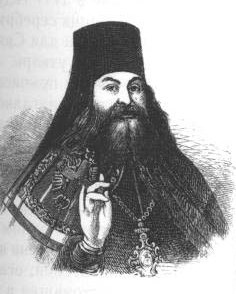 Образование получил в Киево-Могилянской духовной коллегии. Затем принял униатство, учился в Польше и в Риме. В 1704 вернулся в Киев, вновь стал православным и принял монашество.

Был проф. и ректором Киево- Могилянской академии, где читал обширный философский курс, включавший логику, натурфилософию, этику (1707—1709).

Один из образованнейших людей своего времени, владелец библиотеки в 30 тыс. томов на разных языках. 

Прокопович сыграл важную роль в создании Академии наук.
ПРОКОПОВИЧ И ЦЕРКОВЬ

Прокопович стал епископом  (посвещен 1718 г.) Православной Российской Церкви; с 25 июня 1725 года архиепископ Новгородский.

С 25 января 1721 г. Ф. Прокопович стал первым вице-  президентом Святейшего Правительствующего Синода (и по смерти Стефана Яворского — его фактический руководитель).

С 15 июля 1726 года Прокопович стал первенствующим членом Синода Русской Православной Церкви.
ТВОРЧЕСТВО И ДЕЯТЕЛЬНОСТЬ

Идеолог «просвещенного абсолютизма», сочинитель «Духовного регламента» (1720), в создании которого участвовал Петр I. 

Прокопович - oдин из главных участников церковной реформы, опровергавший теорию о первенстве духовной власти над светской.

Ратовал за быстрое развитие производительных сил, просвещения и культуры.

Выступал за примирение религии с разумом, что в условиях России 18 в. расширяло возможности распространения науки нового времени (напр., гелиоцентрического учения).

Прокопович — автор многочисленных социально-политических и богословско-философских трактатов, вызвавших острую реакцию и обвинения в еретичестве со стороны ортодоксов православия (С. Яворский, Ф. Лопатинский и др.).
В миросозерцании Прокоповича «был силен светский элемент» (Плеханов), его деятельность объективно способствовала отделению отечественной философской мысли от теологии, оказала влияние на Ломоносова и русских просветителей второй половины 18 в.

Прокопович обосновывал идею просвещенного абсолютизма, выступал против оппозиции духовенства Петру I, став теоретиком нарождающейся империи.

Высокоодаренный и разностороннеобразованый человек, автор ученных  сочинений,  проповедий,  выступал как драматург и стихотворец. 

Автор знаменитых политико-философских трактатов:

Слово о власти и чести царской
Правда воли монаршей
Слово о власти и чести царской  (1718)

Прокопович обличает реакционных церковников, сгруппировавшихся вокруг царевица Алексея. Он изображает „злобных и понурых“ меланхоликов, которые больше любят pасмурный день, чем ведро, плохие вести, чем хорошие. Рисуя сатирический образ такого церковника, Феофан Прокопович сравнивает его с саранчой, у которой „чревище великое и крыльца малые, и не по мере тела: вздоймется полететь, да тот час на землю падает.“
Слова Феофана, живо и ярко произносымие с церковной кафедры, были пронизаны пафосом утверждения петровских преобразований и пользовались огромным успехом. Многие его проповеди не только произносились в церкви, но и печатались.
Слово о власти и чести царской – фрагмент:

…Аще тако о высокой державе от бога нам заповедуется, то каковыя вины извинят нас, аще кто державе не повинитися дерзнет! И аще противится богу самому противляяйся властем строптивым и бога не знающым, то кое воздадим слово, не просто противляющеся, но и большее дерзающе на монарха благоверного и толико Россию пользовавшаго, яко от начала государства Всероссийского, еликия могут обрестися истории, сему равного не покажут. Ибо понеже на двоих сих вся государская должность висит, на гражданском, глаголю, и воинском деле. Кто у нас когда обоя сия так добре совершил, яко же сей? Во всем обновил, или паче отродил, Россию? Что ж, сие от нас награждение будет ему? Да его же промыслом и собственными труды славу и безпечалие все получили, той сам имя хульное и житие многобедное имеет? Кая се срамота! Кий студный порок! Страшен сый неприятелем, боятися подданных понуждается! Славен у чуждих, безчестен у своих! : Удивляются сему самии лютейшии враги наши, и хотя и приятны им сии о нас вести (угождают бо зависти их), однако же таковое неистовство обругают и поплюют. И смотрим, да бы не выросла в мире притча сия о нас: достоин государь толикаго государства, да не достоин народ таковаго государя.     Но не награждается единым студом грех сей, влечет за собою тучу, и бурю, и облак страшный безчисленных бед. Не легко со престола сходят царие, когда не по воле сходят. Тотчас шум и трус в государстве: больших кровавое междоусобие, меньших добросоветных вопль, плачь, бедствие, а злонравных человек, аки зверей лютых, от уз разрешенных, вольное всюду нападение, грабительство, убийство. Где и когда нуждею перенеслося скипетро без многой крови, и лишения лутчих людей, и разорения домов великих? И яко же, подрывающе основание, трудно удержати в целости храмину, тако и зде бывает: опровергаемым властем верховным, колеблется к падению всё общество. И сия болезнь в государствах мало когда не бывает к смерти их, яко же можно видети от всемирных историй. Но коих мы требуем историй? Не сама ли Россия довольная себе свидетельница? Мню бо, яко не тако скоро забудет, что претерпе по злодействии Годуновом и как не далеко была от крайняго своего разрушения. О, аще бы (паки глаголю) и не ведом нам был закон божий, не довольно ли было бы к научению сие едино искуснейшее следующих видение? Но то зло неудобь врачуемое, яко беснующиися человецы ниже взирают на бывшая, ниже будущая разсуждают, но, некиим лестным мечтанием услаждающеся, слепо устремляются к погибели своей.     Избегнут бо таковии меча царского, понеже за гнев повинушася, обаче не избегнут суда божия, понеже не повинушася за совесть. Где ж вы будете, которые, и гнев царский и совесть вашу презревше, на скипетро и на здравие властей дерзаете? Есть ли вам ужас или ни? Нам всем ужас есть, да бы за сие не ускорил гнев божий и временным своим отмщением на отечество наше.     Господи, спаси царя и услыши ны! Возвесели его о спасении твоем! Предвари его благословением благостынным! Да обрящется рука твоя всем врагом его, да обрящет десница твоя вся ненавидящыя его; вознесися, господи, силою твоею, воспоем и поем силы твоя. Аминь.
Следущие произведения:

Слово - пропаганда петровских реформ
Слово о пользе путешествий 
Духовной пергамент, или устав Духовныя коллегии
Слово о погребение Петра Великого
Владимир (трагикомедия)
Риторика
Поэтика
Епиникион
Феофан Прокопович также писал похвальхые стихи и продолжал традицию Симеона Полоцкого - эпиграммы, шутки, элегии. Одним из наиболее известных панегирических произведений является Епиникион (Песнь победная на преславную победу Полтавскую). 

Епиникион наполнен партиоческим пафосом и гордостью за одержанную победу над Полтавой. Он прославляет Петра (храбрые силы России) и в месте с тем развивает в своей поэзии характерную для того времени тому мира.


ЕПИНИКИОН

Полно ратовать, меч в ножны влагайте,
Знамена совета тако ж возвышайте.
Что пользы в войне? Война разоряет,
Бойна убожить, а мир обогащает.
Литературные источники:

http://www.hrono.ru

http://writerstob.narod.ru

http://lib.rus.ec/

http://web-local.rudn.ru/web-local/uem/ido/9/chrest/X6_5.htm